Paper 1 Question 3
Paragraph 3
Paragraph 2
Paragraph 1
Key Phrases:
The writer focuses our attention on…
The writer changes our focus to…
The text shifts from ____ to ____ …

Buzz Words:
Shift	Focus
Beginning	Middle
End
Grade 9
Miss Di.Giampasquale
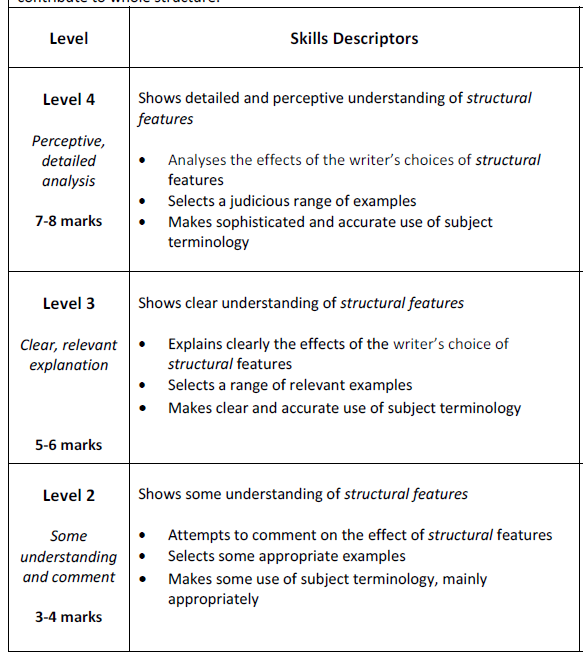 It is not ok to just identify different structural features… you must analyse what effect these have on the reader.
You will need to analyse a minimum of 4 quotations to be able to hit this level.

Ideally you want to include 4-6 quotations.
You must use subject terminology, otherwise you cannot get above 2marks.
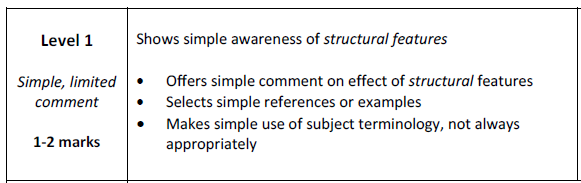 Miss Di.Giampasquale